Tips on How to Read Drug Reports
Vermont Forensic Laboratory
January 2021
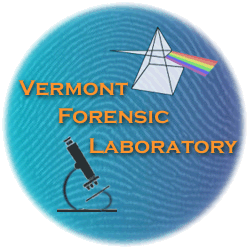 Outline
General Information
Item Numbering 
Reading the Results
Who to Contact
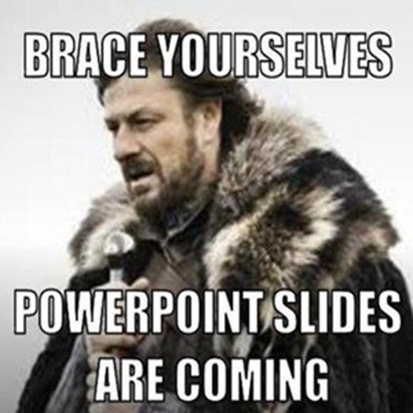 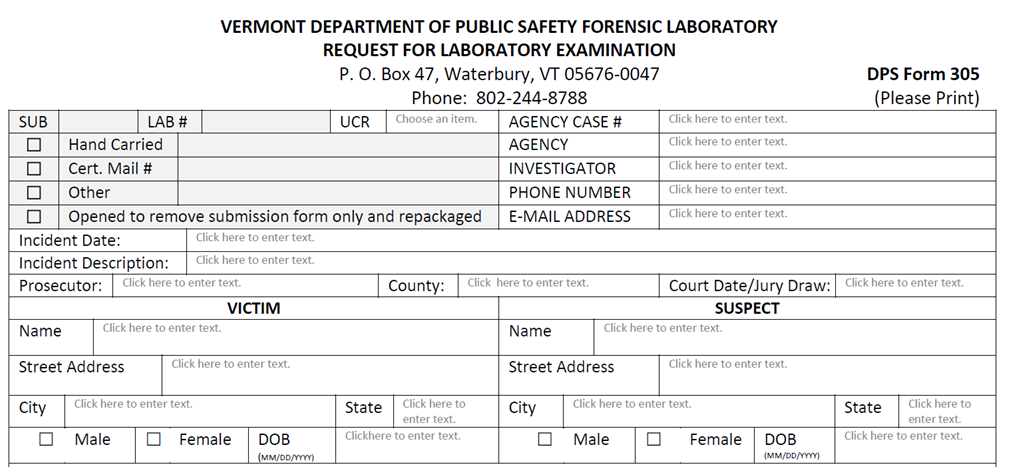 General Information
305 Info From Agency
Case Number

Agency’s Address
Investigating Officer

Suspect’s Name
UCR Code/Offense

Attorney
VFL Case Number & Exam Type
The VFL assigned case number given upon submission which serves as the report’s unique identifier with the exam type(s) requested below

Formatted V00-000-1
Vermont lab
Year
Sequential by case submission
Ex: 100, 101,102
Report Number
Date Completed
The date the report was completed

*Due to the review process for all cases, there may be a time gap between this date and the date it is received by the customer.
Understanding the Item numbering system
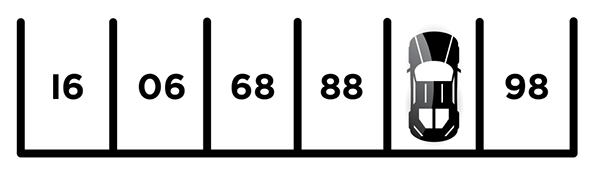 Item Numbering: Part 1
Item numbering is done sequentially in a nesting format

Example #1: Item A1-1-3
A refers to the submission 
(A=1st, B=2nd, C=3rd, etc)
1 refers to the outermost evidence container 
A1 = 1st container 1st submission
1 refers to an item found directly inside of the evidence container A1
3 refers to a sub-item of A1-1
Example #2 – Give it a try
Example #2: Item
C2
-1
-1 and 2
Sub-Item 1/2 from Item 1 of the 2nd container from the 3rd submission
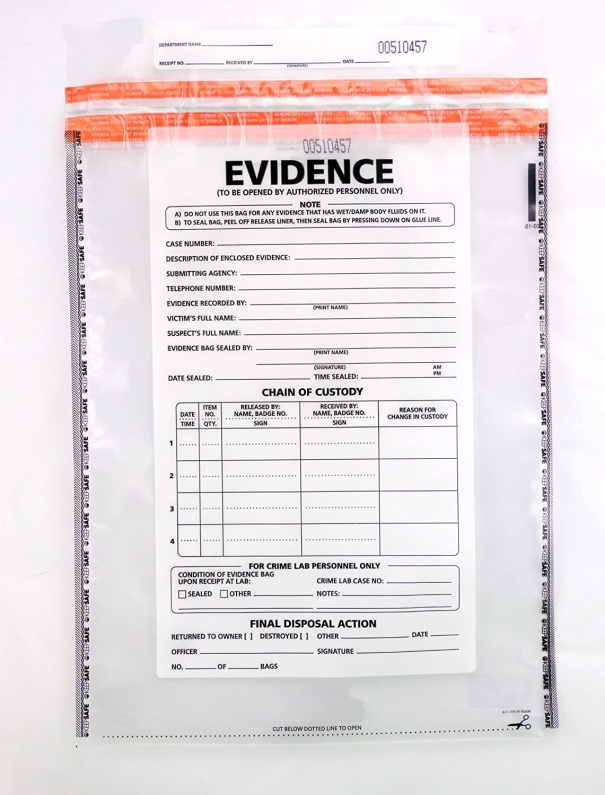 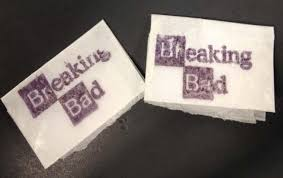 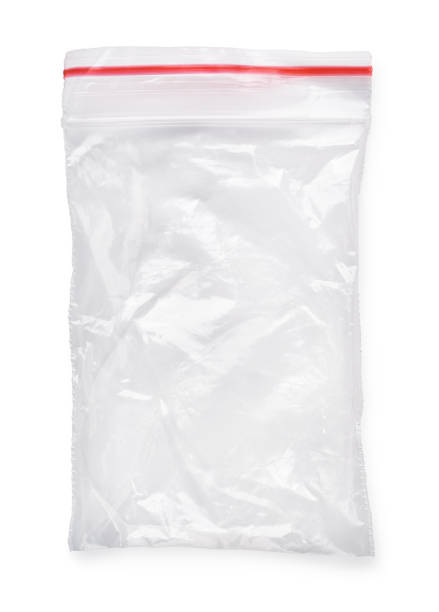 Item C2-1-1
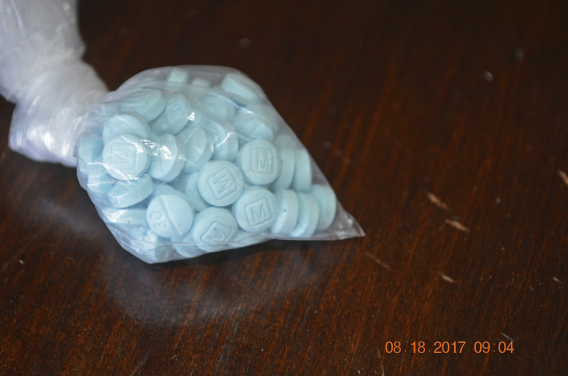 Item C2-1
Item C2-1-2
Container: C2
Item Numbering: Part 2
In this example, there were 5 items created from directly inside of the evidence container A1

Descriptions of each item are found next to the item’s number
Items 1-5
Reading the Results
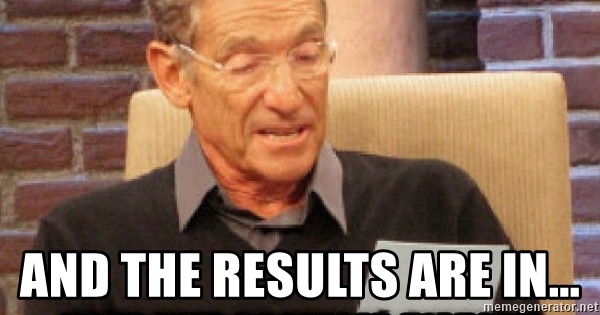 Conclusive Results: Part 1
If a substance has been confirmed to be present in an item it will state:

“was found to contain”
Conclusive Results: Part 2
After “found to contain”, all confirmed substances are listed in order of their greatest to least quantities present in that sample

Example: Item A1-2    fentanyl > heroin > cocaine
Not Analyzed Results
If an item was physically analyzed or weighed, but no chemical analysis was completed it will state:
“was not chemically analyzed”

If an item was not examined at all and no weight was taken it will state:
“was not examined”
Preliminary Results
If an item has any substances that have preliminarily been found it will state:

“was preliminarily found to contain”

This means that we have reason to believe that substance is present, but the tests ran did not reach all of the criteria to confirm it.
Other Results
If no regulated substances were detected it will state:

“was found to contain no regulated substances”
Weights
All weights are net weights of just the sample without the packaging
unless otherwise stated like Item A1-5

If the weight is less than 10 mg, an exact weight is not reported as in Item A1-2
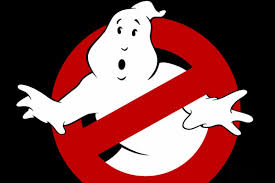 Who to call
Who To Contact
The scientist who completed the examination is listed at the bottom
Who To Contact
The laboratory’s main contact information is also included and we can help you get in contact with the right person
Additional Contacts
Denise Gregory 
   Drug Chemistry Supervisor
   Denise.Gregory@vermont.gov

Trisha Conti, Ph.D. 
Lab Director
Trisha.Conti@vermont.gov

DPS.VFLLabReports@vermont.gov
Feel free to reach out with any questions. 

Any questions sent to DPS.VFLLabReports@vermont.gov can be directed to the appropriate contact.
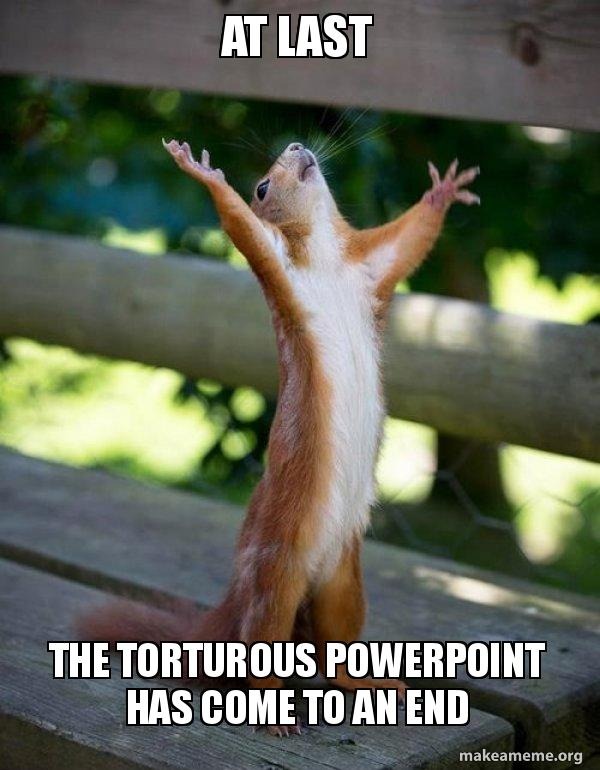 Summary
Where to Find General Info 
Item Numbering System
How to Read the Results
How to Reach Us
Thank you!
Questions?